Welcome!
Thank you everyone for joining Appy Hour: Mango Languages. We’ll get started right at 5 p.m.
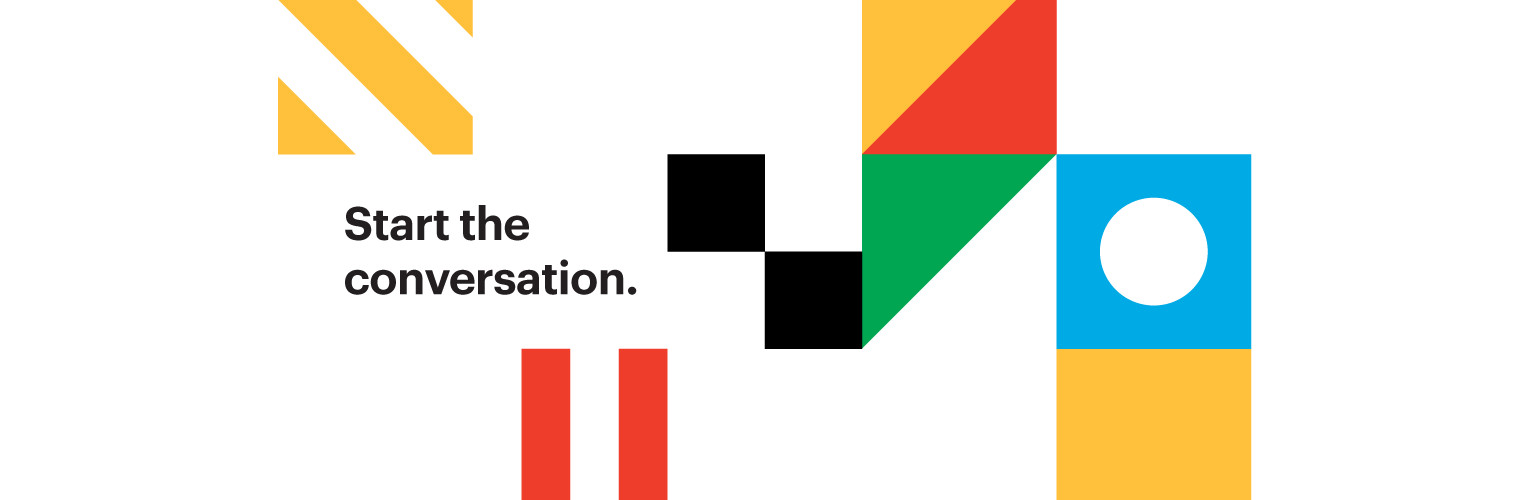 How to Participate and Ask Questions
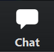 Agenda
After this class, you’ll be able to:

Say what Mango Languages is, what it’s for
Create an account 
Access Mango
Log in
Navigate the app
Get help if you need it

Know what you need to get started today!
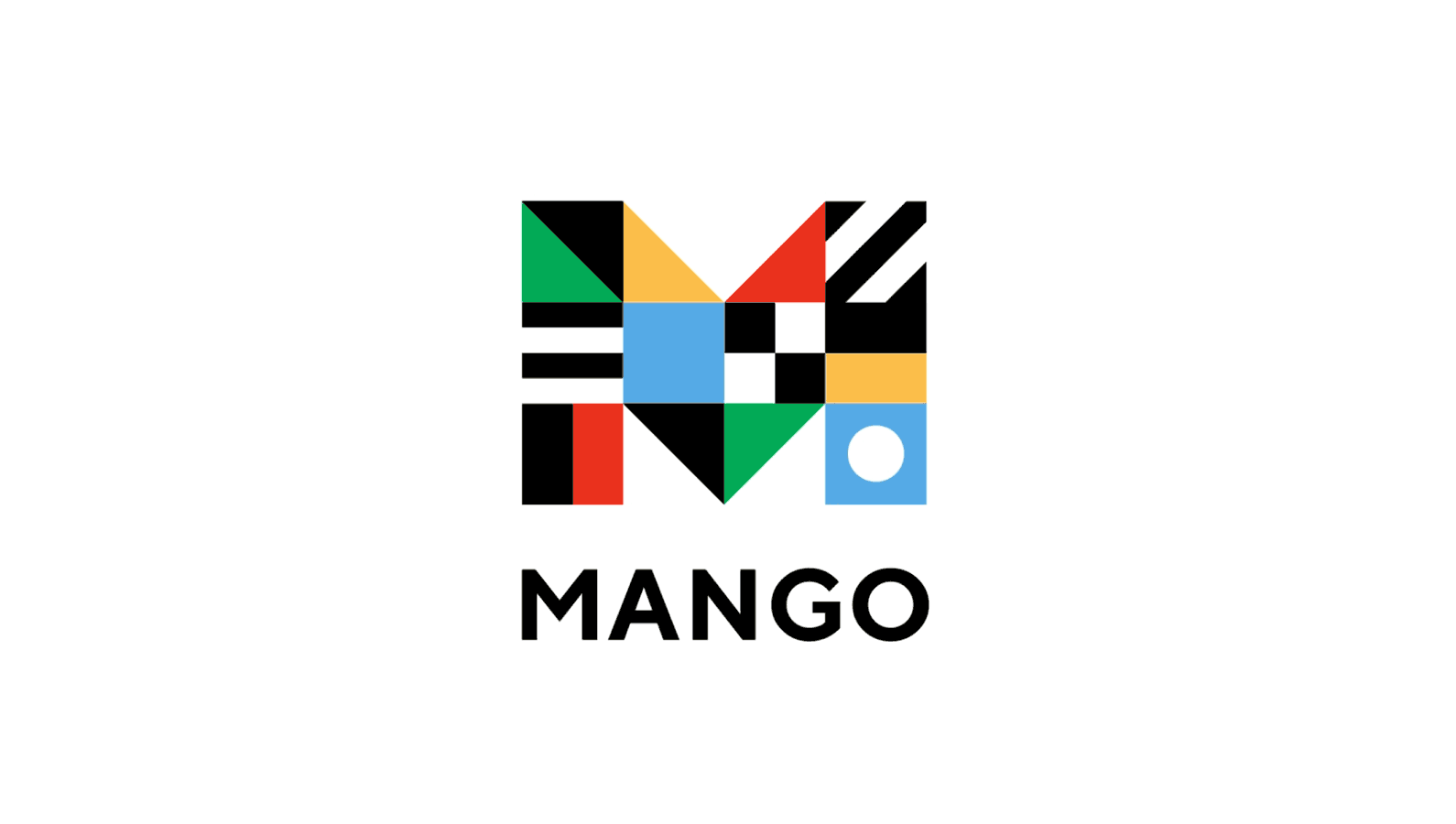 What is Mango Languages?
An online subscription-based resource to help you learn over 70 languages, including English 
Free to access with your WVML card
Like Duolinguo, but more focused on practical communication rather than translating
Integrates cultural lessons, not just language – great for travel
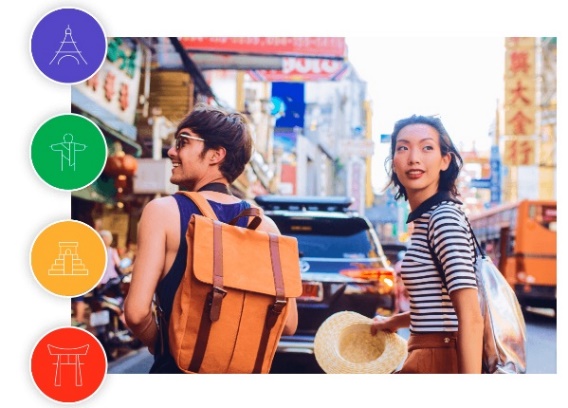 Why create an account?
You will not be able to access most lessons or save your progress without a Mango account
Account is free to make – get access to unlimited lesson materials with your WVML card
Can now create accounts 
   directly in the app
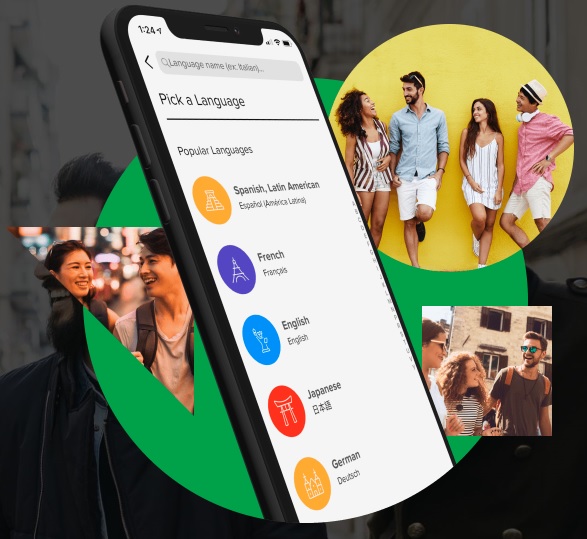 Download Mango on a mobile device
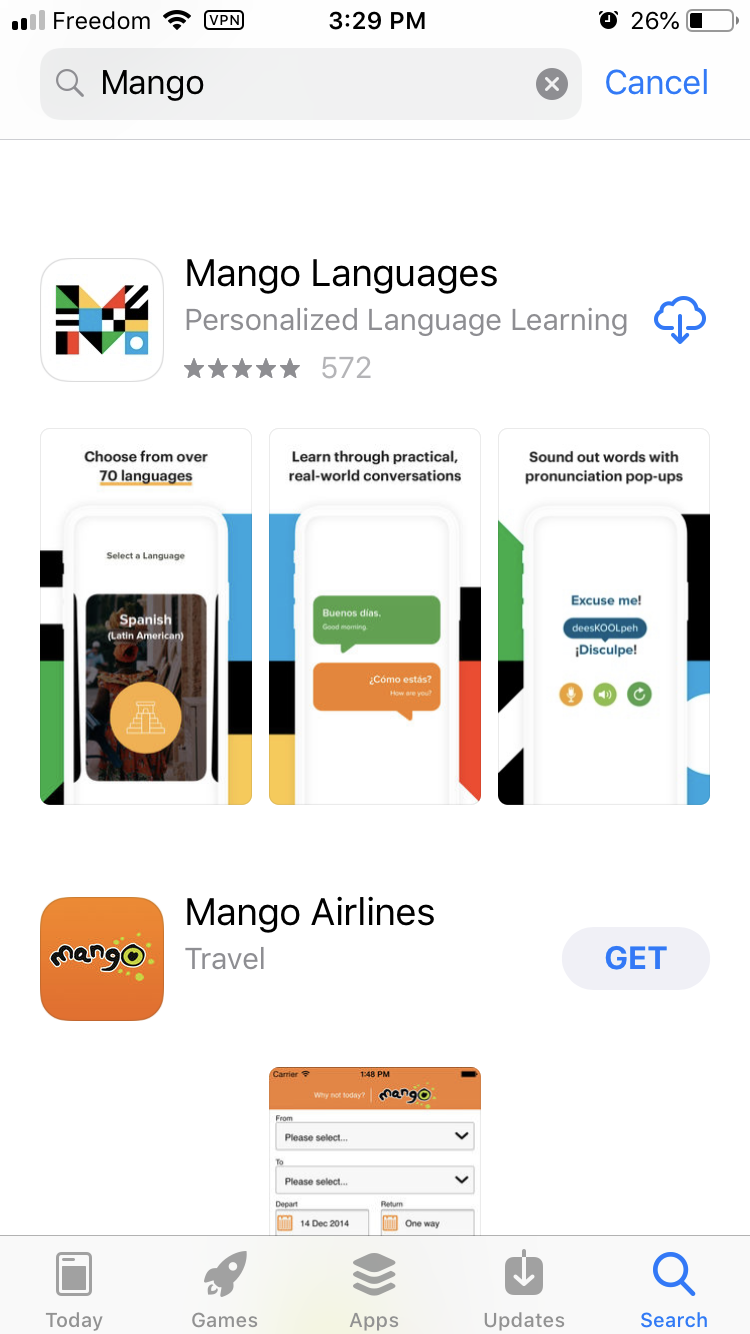 Download the app 
iPhone/iPad  App Store
Android  Google Play Store

Open app
Tap Sign Up
Enter an email & password
Agree to the terms & conditions
Link your Mango and WVML accounts
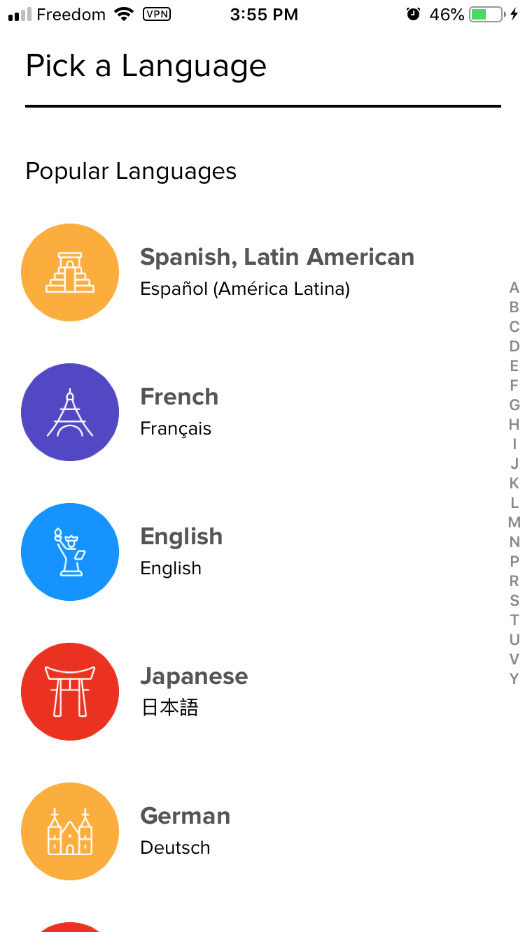 A list of languages will appear - tap to select any language on the list (doesn’t matter which one!)
Select Search next to Find Free Mango
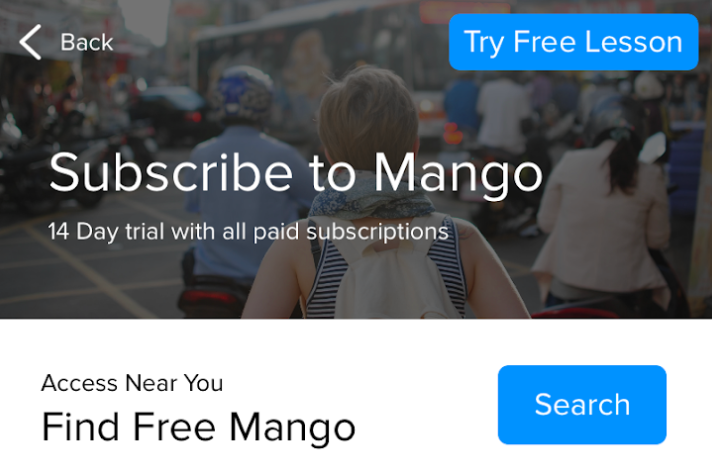 Link your Mango and WVML accounts
Type in West Vancouver Memorial Library and tap on the name in the results list




Enter your library card number and PIN
Then your account will be linked with your Mango account!
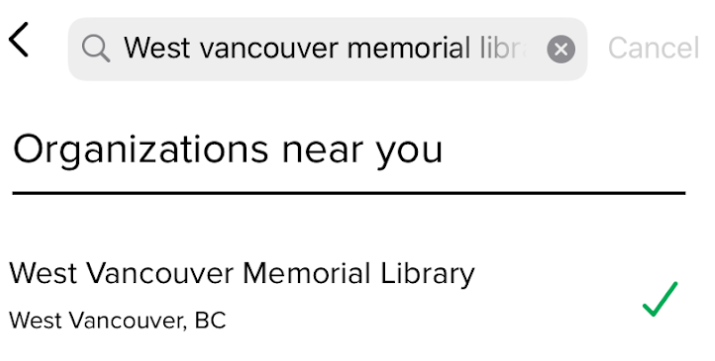 Learn lesson by lesson
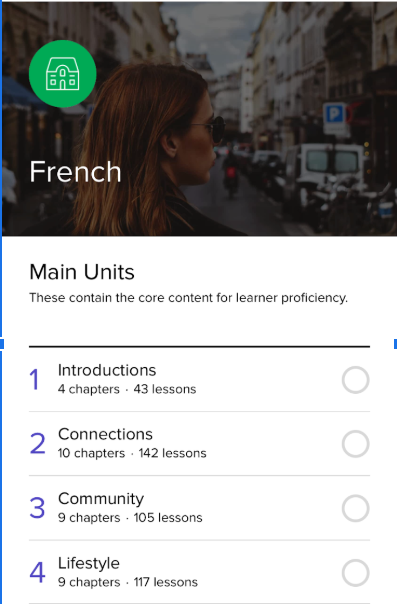 Start the first Unit
Units follow a natural progression of learning
They contain chapters, lessons, and recaps
Or go straight to learning a specialized topic
Switching between languages
Tap Languages on the top of the screen


Then tap to pull up and select from the list of languages
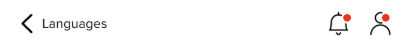 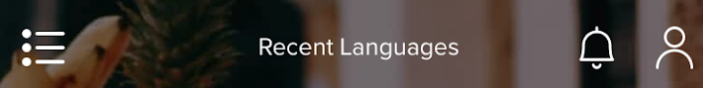 Using Mango for practice
When you open Mango, press the play button at the bottom right of the screen
You will have a choice to Resume Learning from where you left off or to Start Review to review flash cards
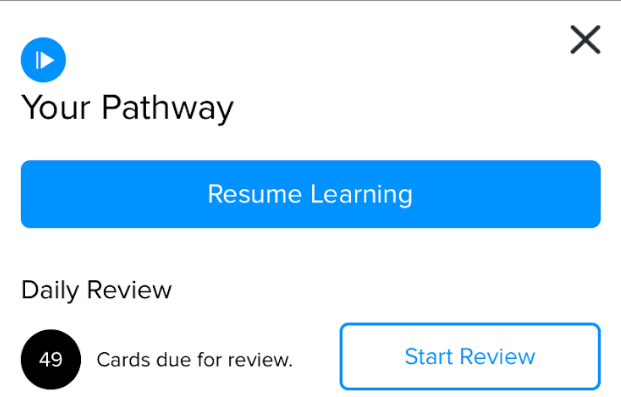 Practice further!
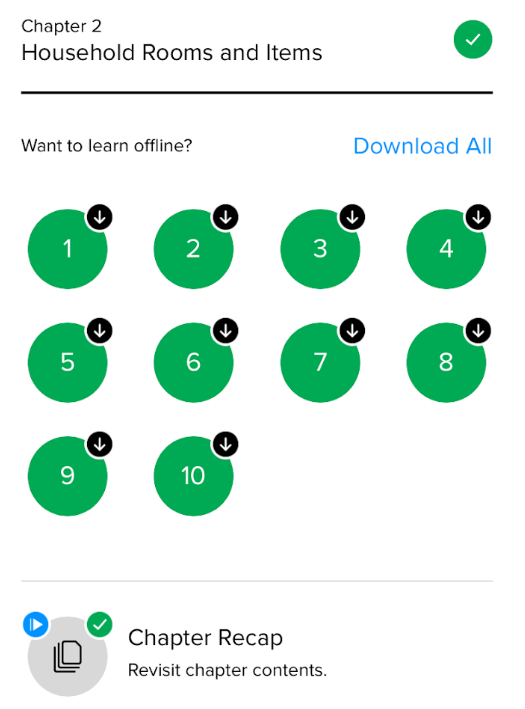 You can go back to already completed lessons at any time
Redo each individual lesson or the Chapter Recap
Download Mango Lessons to learn offline
Within a chapter, you can download all lessons and the chapter recap to learn while offline
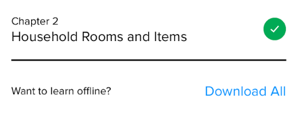 Set up Study Reminders
Tap on the person icon on the top right

Then tap on Study Reminders to set up daily or weekly reminders at specific times
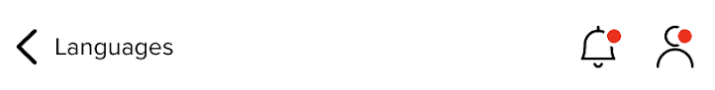 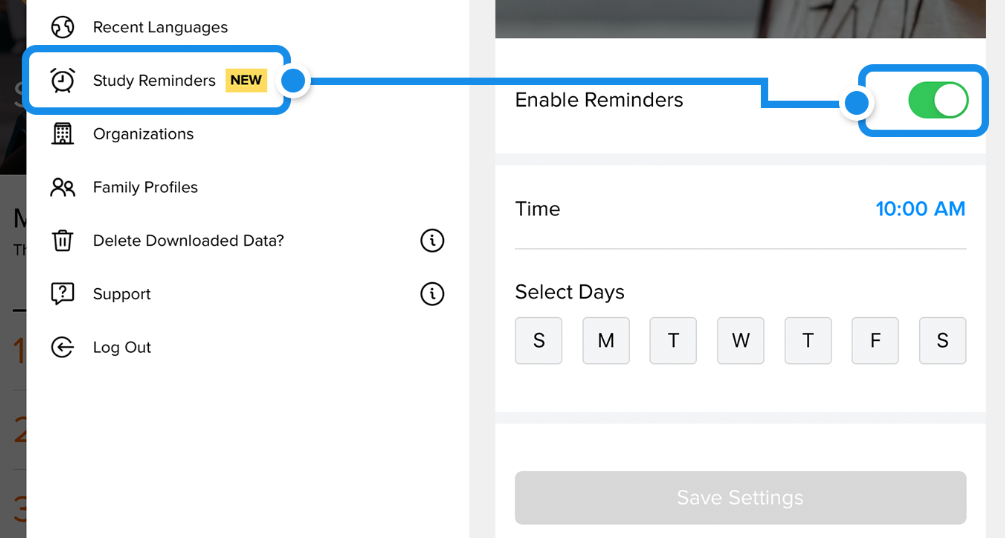 Try it!
Recap:
Get the app 
Create an account 
Log in
Choose a language
Start learning!
Getting Help
Video tutorial:
https://my.nicheacademy.com/westvanlibrary/course/1103 
Mango Languages support website:
https://support.mangolanguages.com/
In the app: 
Tap person icon in top right corner      then tap ? Support at bottom of side menu
Ask us! 604.925.7400 or email tech@westvanlibrary.ca
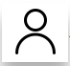 [Speaker Notes: Remind that you will send the slides via email, so people can keep these links]